Renal Cysts
Surbhi Gupta, ms4
Radiology
6/2/17
Background
TAF, 41 year old male
History of IBS, now presenting as an outpatient with RUQ pain, diarrhea, weight loss
Initial Ddx and workup
Differential diagnosis
Gallstones
IBS flare
IBD
Pancreatitis
Hepatitis
Peptic ulcer disease
Workup
Vitals: stable, normal
Physical exam: normal
Labs: within normal CBC, CMP, viral panel
RUQ u/s: hypoechoic right renal upper pole mass
CT
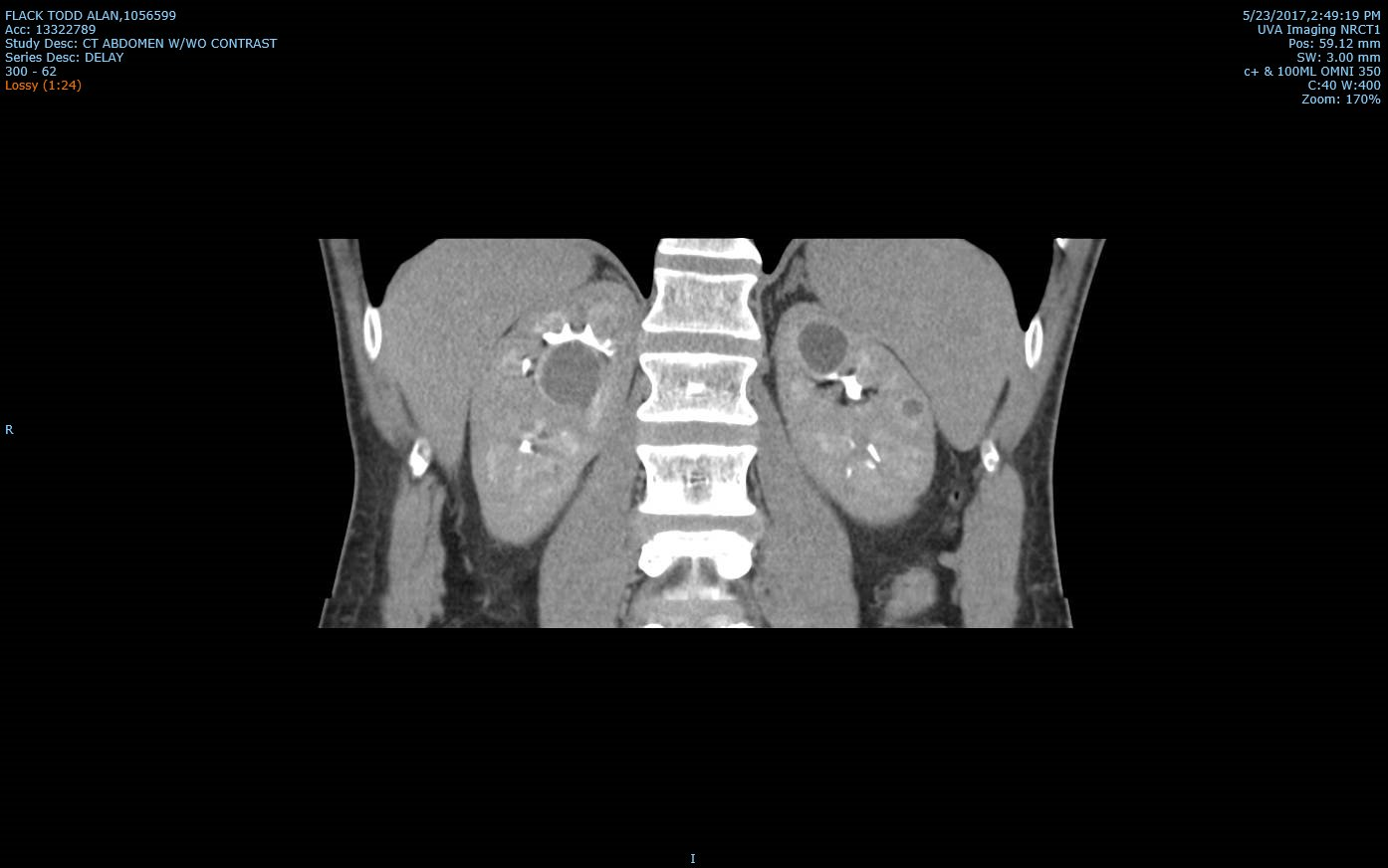 2-5 images
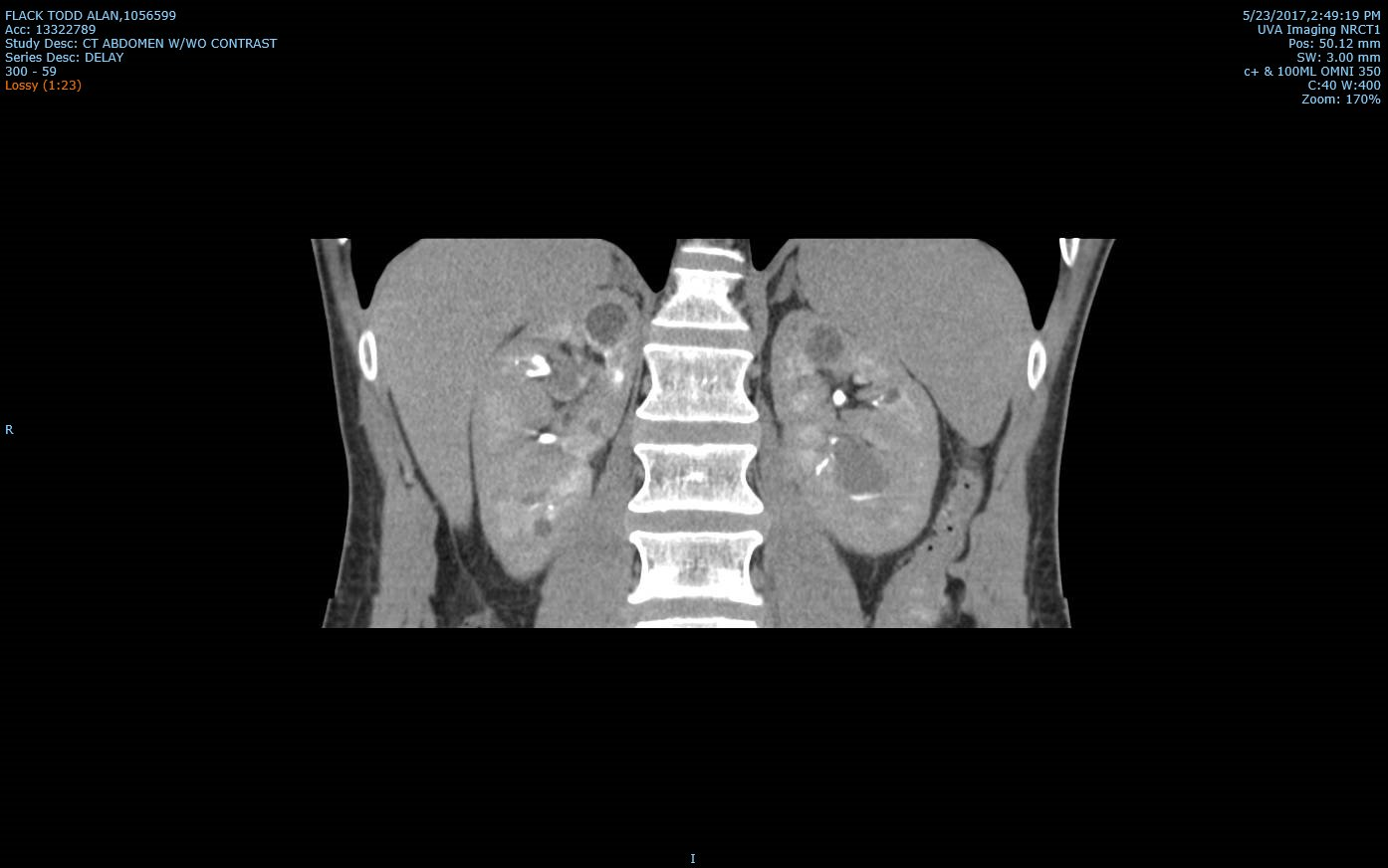 Parameters and New ddx
Lesion parameters
Largest two lesions reaching 25mm
Average Hounsfield units 30-45
No enhancement
New Differential Diagnosis
Renal cysts
Neoplasm
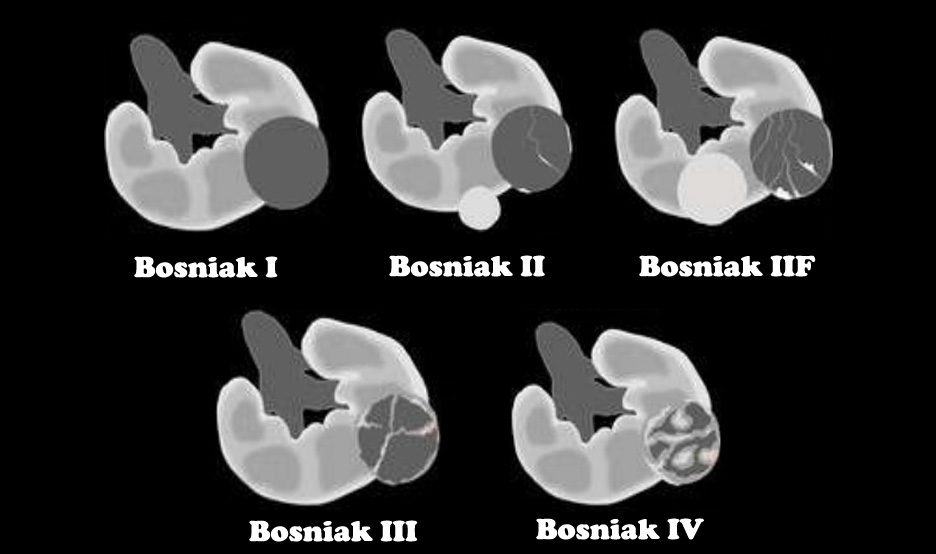 Bosniak Classification
Renal cysts overview
Found in 50% of people over the age of 50
Unclear pathogenesis
Complications
Infection
Ischemia 
Hemorrhage
Pain
Management
Dx: ultrasound with Doppler, CT
Tx: if symptomatic, ultrasound guided sclerotherapy vs  laparoscopic cystectomy
Final diagnosis
Bosniak class II cysts
No intervention or follow up recommended
Treatment with gut hypnotherapy and acupuncture for IBS
References
Cecil G. Wood III, LeRoy J. Stromberg III, Carla B. Harmath, Jeanne M. Horowitz, Chun Feng, Nancy A. Hammond, David D. Casalino, Lori A. Goodhartz, Frank H. Miller, and Paul Nikolaidis. CT and MR Imaging for Evaluation of Cystic Renal Lesions and Diseases. RadioGraphics 2015 35:1, 125-141.
Muglia, Valdair F., and Antonio Carlos Westphalen. “Bosniak Classification for Complex Renal Cysts: History and Critical Analysis.” Radiologia Brasileira 47.6 (2014): 368–373. PMC. Web. 1 June 2017.
http://www.radiologyassistant.nl/en/p44d1045b472df/kidney-cystic-masses.html